Beyond BMIInvestigating the Feasibility of a Surveillance System for Healthy Weights including Risk and Protective Factors in Children using NutriSTEP® and Electronic Medical Records
Jo BeyersSDHUJune 6, 2015
Conflict of Interest Declaration: Nothing to Disclose
Presenter: Jo Beyers
Title of Presentation: 
Beyond BMIInvestigating the Feasibility of a Surveillance System for Healthy Weights including Risk and Protective Factors in Children using NutriSTEP® and Electronic Medical Records


 I have no financial or personal relationships to disclose
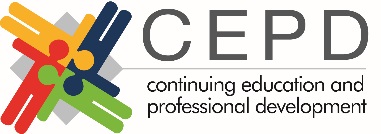 Beyond BMI Research Team
Lesley Andrade, Dar Malaviarachchi, and Joanne Beyers, Sudbury & District Health Unit
Suzanne Biro, Kingston, Frontenac & Lennox & Addington County Public Health
Kathy Moran, Durham Region Health Department
Suzanne De Haney, Eastern Ontario Health Unit
Denis Heng, York Region Public Health
Sarah Collier and David Ip, Toronto Public Health
Deborah Moore and Rachel Skellet, Niagara Region Public Health
Lindsay Fera and Jordan Robson, Algoma Public Health
Emma Gaylord, Hastings and Prince Edward Counties Health Unit 
Better Outcomes Registry & Network (BORN) Ontario
Sehar Jamal, MPH (Epidemiology) Candidate at University of Toronto
www.sdhu.com
[Speaker Notes: 9 HUs
BORN
U of Guelph
10 primary care practices participated

Next year’s research will likely have many more players (HUs, Ministries, PHC practices)]
What’s the issue?
Childhood healthy weights is a priority
Current systems for monitoring OV and OB prevalence not ideal
Public health units require more information re: risk and protective factors that impact weight as an outcome 
We need data BEYOND BMI to inform programming and next steps
www.sdhu.com
[Speaker Notes: Population level height and weight measurements and associated OV and OB assessments are rarely captured for children under 6 years in Canada. Current surveillance excludes children under 3 years of age and has very limited data on children 3 to 4 years of age.
Obesity estimates are not consistently reliable at the local public health unit level for children due to small sample sizes. 
Obesity data from the CCHS are based on self-reported height and weight. National prevalence estimates are derived from self-reported rather than measured heights and weights are shown to provide inaccurate measurement estimates. 
The cross-sectional design of the CCHS and CHMS limits the ability to monitor important longitudinal effects.]
No Time to Wait: HK Strategy
C1. Develop a surveillance system to monitor childhood weights, risk and protective factors over time
www.sdhu.com
[Speaker Notes: Ontario needs a “learning” surveillance system that is able to apply what it learns. The system should build on existing registries, such as ICES and the Better Outcomes Registry and Network (BORN). It should have the capacity to identify opportunities to use surveillance to develop and evaluate innovative interventions, and to ensure consistency across the province over time.

Communities need evidence to plan activities and information to measure their impact – including both intended and unintended consequences. Ontario needs provincial as well as local data on:

Children’s heights and weights – including the capacity to measure height and weight at the local/health unit level.
Children at risk of being overweight or obese – using valid screening tools such as NutriSTEP
Children's health care needs and service utilization (from electronic medical records in selected primary care practices)
Cross-sectional and longitudinal school and community studies including policy environments

Local data are especially important to inspire and inform community action.]
NutriSTEP®: Nutrition Screening Tool for Every Preschooler
Screening questionnaires assessing nutritional risk in toddlers (18-35 mths ) and preschoolers (3-5 yrs)
17-item, parent administered, valid and reliable
Risk: low, moderate, high
Multiple nutrition risk attributes, including:
Physical growth and development/weight                 concerns 
Food and fluid intake 
Physical activity and screen time
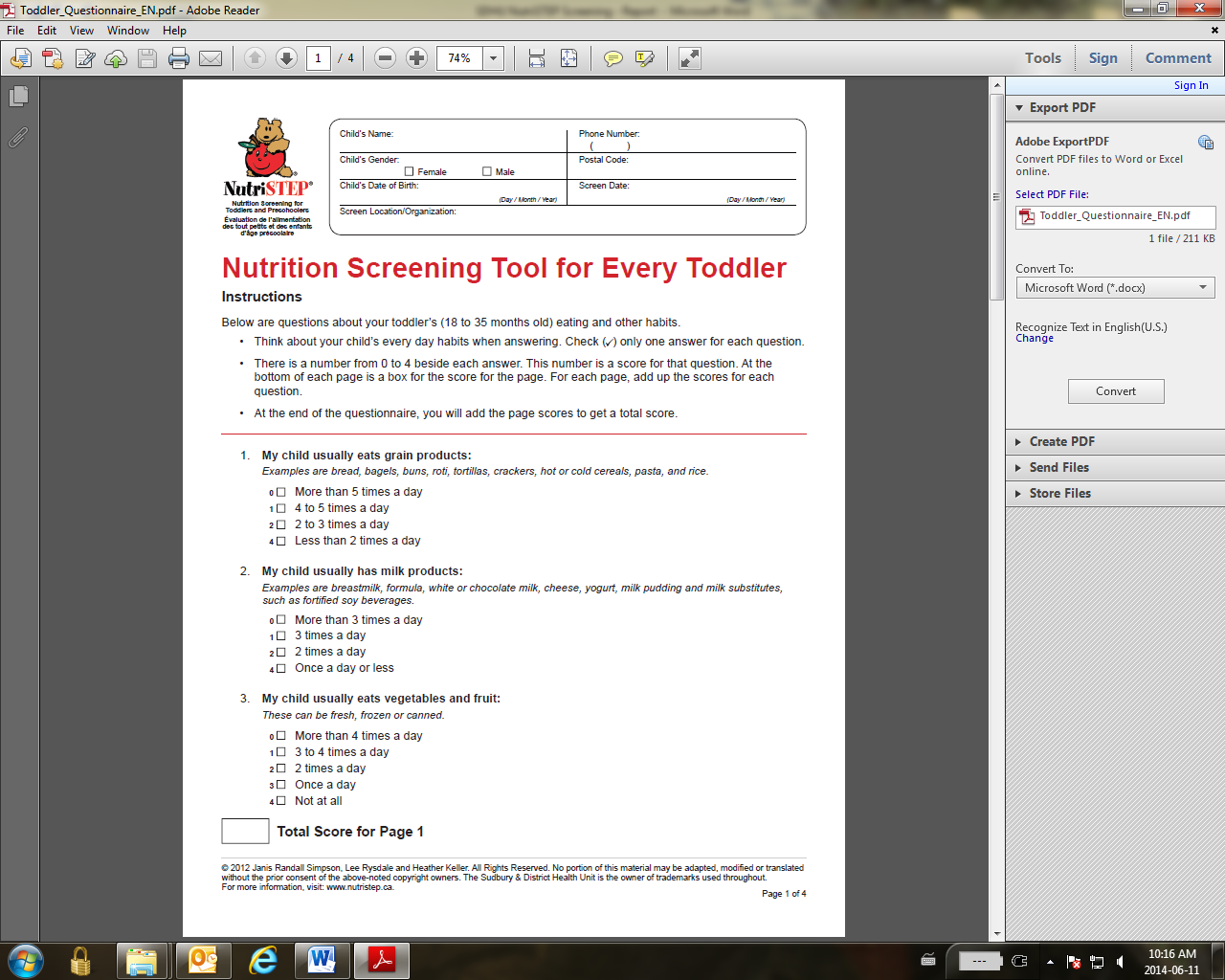 www.sdhu.com
[Speaker Notes: So why did we pick NutriSTEP>>>The NutriSTEP tool was cited in the HK Strategy, as an important tool to assess the eating habits of toddlers and preschoolers, to help identify individual children who are at nutritional risk. 

NutriSTEP, a tool developed in Ontario, provides a fast, valid way to assess the eating habits of toddlers (18 to 35 months) and preschoolers (3 to 5 years) of age. Results can help identify individual children at risk. They can also be used to assess the ongoing nutritional risk of groups of kids over time (e.g., surveillance) and to identify regions or populations that may need more support accessing nutritious foods. The tools have been tested across many cultural groups and are available in many languages. 


We chose the NutriSTEP tool to assess risk and protective factors for this project.]
Research Question
How feasible is an EMR-based healthy weight surveillance system for children that includes risk and protective factors? 

 Two studies (Phases 1 and 2) to explore this question
www.sdhu.com
[Speaker Notes: Two parts to this research:
Phase 1: quantitative phase - looked at the data quality of the 18 month WBV data from BORN Ontario

Phase 2: qualitative phase - sought to better understand the use of the NutriSTEP screening in primary care settings]
Phase 1: 18-Month Well Baby Visit Data from BORN Ontario
Objectives
To acquire the 18-month Well Baby Visit (WBV) EMR data from BORN Ontario 
To examine the data quality for different variables 
To estimate the prevalence of optimal growth among Ontario children at their 18-month WBV
Methods
Analysis Plan: coverage, completeness and acceptable ranges, and prevalence estimates
www.sdhu.com
[Speaker Notes: Variables of interest:  height, weight, nutrition and socio-demographic variables currently collected through EMRs from BORN Ontario

PHASE 1:
We acquired the “data” through BORN’s Data request process – iterative asking process with the BORN team– as a prescribed registry, needed to ensure data meet strict to ensure privacy and security guidelines. 

(If needed:
Three separate data files in spreadsheets
age, sex, PHU (PHU identified using postal code) and anonymized FHT
Record-level information on item response and validity:  item response (missing = yes/no) and validity (valid = yes/no). Validity criteria were set by the team. 
Record-level child’s growth classification (underweight, risk of overweight, and overweight or obese = yes/no/missing) based on the 2007 WHO Simplified Field Tables by 2006 ON-Marg quintiles anonymized FHTs and PHUs)]
Findings – 18-Month Well Baby Visit Data from BORN Ontario
2,126 WBVs between September 2013 and June 2014 were extracted from the BIS
11 FHT, 24/36 PHU had at least one record
779/2,126 (37%) were aged 17 to 22 months – used for subsequent analyses
27% missing valid height or weight for the subsequent growth classification calculations
www.sdhu.com
[Speaker Notes: 18% missing for breastfeeding, 5-8% missing for homogenized milk, avoid sweetened juices/liquids, no bottles.

What was particularly interesting for local surveillance perspective, was the 4 PHUs –accounted for 80% of the records]
Capture of the BORN data by anonymous FHT
Source: Better Outcomes Registry & Network (BORN) Ontario. Unpublished data, BORN Information System. Accessed: 26 Jun 2014.
www.sdhu.com
[Speaker Notes: This figure shows the number of WBV capture in BIS by FHT. Each bar represents one FHT. These are stacked bars so the red indicates records within the 17-22 month age group (appropriate for the WBV), and the blue represents those records outside of the age of interest. 
You can see that FHT 2 and 7, lots of records are transmitted but only a percentage are actually within our age criteria. 
On the other hand, FHTs 9 and 8 transmit fewer records but more of these are in the 17-22 month age grouping. 

Why are so many records falling out of an appropriate age for an 18 month WBV? Not sure. Could be due to having many stakeholders eg data entry at the primary care practice; EMR screens developed by the vendor; BORN processes.]
Growth classifications for children aged 17-22 months (n=779)
Source: Better Outcomes Registry & Network (BORN) Ontario. Unpublished data, BORN Information System. Accessed: 26 Jun 2014.
www.sdhu.com
Phase 2: Nutrition Risk Screening in Primary Care
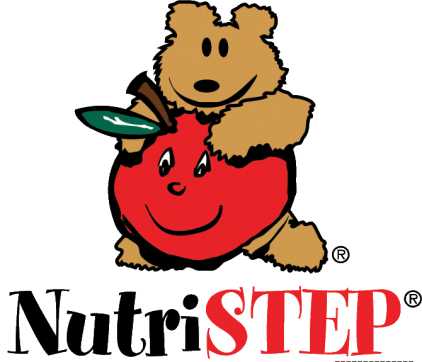 Objectives
Understand barriers and facilitators associated with NutriSTEP® screening in primary care settings
Examine how primary care sites interpret NutriSTEP® results and provide feedback to parents
Determine receptivity of primary care sites to collect NutriSTEP® electronically and have it linked to EMR data
Methods
Ten key informant interviews with ‘knowledgeable users’ of NutriSTEP® at primary care practices in Ontario
www.sdhu.com
[Speaker Notes: PHASE 2:
Sampling Frame – a range of primary health care settings (CHC, OAHC, FHT, doc office, NP clinic, Ped clinic) across Ontario who had an EMR system and are/were using NutriSTEP in either an electronic or paper-based format.]
Findings – Primary Care Experiences with NutriSTEP® Screening
Practices using NutriSTEP® have found the screening easy to incorporate (often as part of the Well-Baby Visit) 
Providing feedback to parents ‘starts the conversation’ about nutritional status; High scores lead to follow-up from dietitian or other professional
High receptivity to have NutriSTEP® data gathered electronically and have it linked to EMR data; would be willing to share data for surveillance purposes
www.sdhu.com
Implications – EMR Vendors
EMR Vendors
Ensuring data quality, i.e., enhance business rules in the EMR platform
Interest in incorporating NutriSTEP® into EMRs; would reduce data management burden
www.sdhu.com
Implications – Primary Care
Primary Care Practitioners
Using EMR as a data source to address rates of overweight and obesity in their practice or community
Support use of NutriSTEP® as a screening tool to go beyond BMI and identify risk and protective factors for overweight and obesity
NutriSTEP® now often used as part of Well-Baby Visit
www.sdhu.com
Implications – BORN Ontario
BORN Ontario
Key role as the central support system with a capacity to gather data from primary care EMRS, perform rigorous data cleaning, ensure patient confidentiality, and disseminate results to the PHUs in a timely and secure manner thus ensuring the data were consistent across multiple sites, resulting in more comparable data within and across PHU/FHTs. 
Value of metrics beyond BMI to build insight related to overweight and obesity
www.sdhu.com
Implications – PHUs
Public Health Units
NutriSTEP® is now a Ministry-mandated public health unit accountability indicator
Integration of NutriSTEP® with EMRs would remove some challenges for primary care practices and increase the potential for surveillance uses of NutriSTEP® data – would need provincial-level direction
Advocating for the use and transmission of clinical data within EMRs to better facilitate care and management, and the monitoring of healthy weights
www.sdhu.com
Next Steps
Ontario needs provincial data on young children’s nutritional health.
Build on understanding of enabling factors toward a  collaborative screening program that could also be used for provincial population health assessment and surveillance purposes
Ongoing mechanism is needed to support interactions between BORN Ontario, EMR vendors, primary care practitioners and public health
www.sdhu.com
[Speaker Notes: Prevalence estimates of overweight and obesity from the 18-month WBV, while not generalizable to Ontario’s population, they underscore the need to establish an EMR-based surveillance system for healthy childhood weights which includes the risk and protective factors to fill an identified data gap to inform early childhood care and management and PH prevention and promotion strategies

An ongoing mechanism is needed to support the interaction between BORN Ontario, EMR vendors, primary care practitioners and public health to enhance the quality of the data and usability of the EMR as a data source for improving care and management, and monitoring children’s height and weight, and the risk and protective factors for overweight and obesity.]
Next Steps
LDCP Beyond BMI – Phase 3
	Eligible for 2 year continued funding 2016-17.
Call out to interested public health units, primary care practitioners to join the research
More info:
			andradel@sdhu.com
			beyersj@sdhu.com
www.sdhu.com
This presentation was prepared by staff at the Sudbury & District Health Unit.This resource may be reproduced, for educational purposes, on the condition that full credit is given to the Sudbury & District Health Unit.This resource may not be reproduced or used for revenue generation purposes.
© Sudbury & District Health Unit, 2015